Costruzioni del sé e dell'altro
Nascita – ciclo della vita / morte
Appartenenza = condivisione di modelli culturali
Concetto di individuo / persona
Identità / alterità
Cfr. Bioetica
Alterità-identità
È il senso dell’alterità a rendere possibile il formarsi del senso di identità

L’alterità viene sperimentata a diversi livelli, è relativa

Il passaggio cruciale è quando si passa dall’alterità alla DIFFERENZA
Corpo – incorporazione
Femminile e maschile come base classificatoria identico/differente
Differenze sessuali anatomiche
Differenze di genere culturali Judith Butler
Implicazioni sociali - educazione
Emozioni 
Corpo culturalmente disciplinato (Foucault)
Opposizioni binarie, categorie
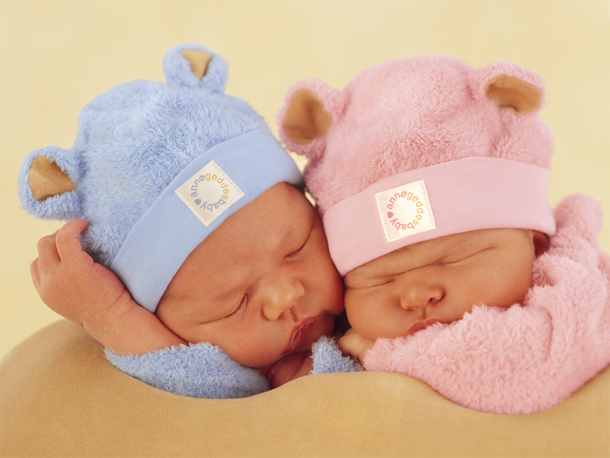 Habitus: costruire uomini&donne
Habitus, P. Bourdieuhttps://vimeo.com/43834453
“Complesso di atteggiamenti PSICOFISICI mediante cui gli esseri umani stanno nel mondo”. 
Il soggetto ha una comprensione immediata del mondo familiare perché le strutture cognitive messe in opera da lui sono il prodotto dell’incorporazione delle strutture del mondo in cui agisce.
Habitus: cultura come tessuto connettivo tra corpo/mente/società
M. Mead, Balinese Character
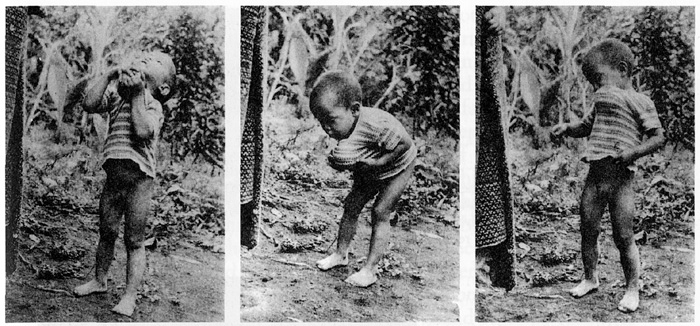 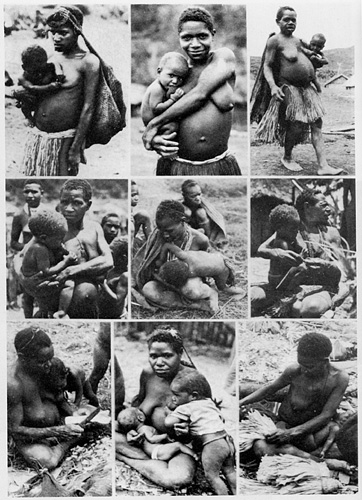 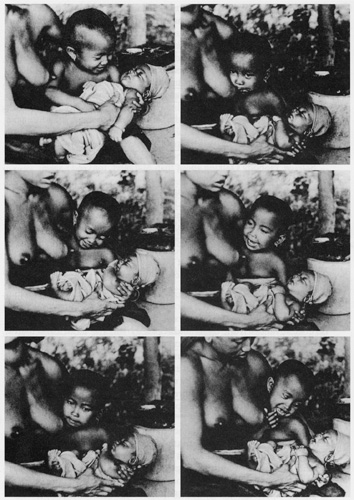 Bateson and Mead, Balinese Character, 1942
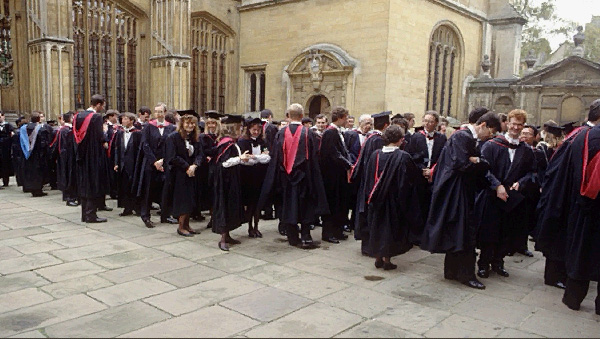 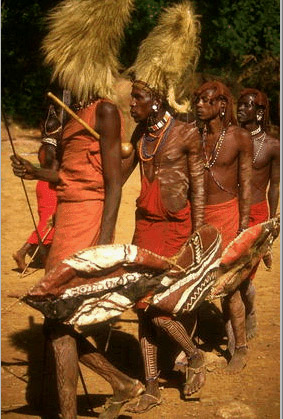 Riti di passaggio (Van Gennep)
1) separazione
2) margine (liminalità) 			   		Communitas
3) ri-aggregazione

Il rito serve a controllare il pericolo insito 
nel cambiamento.
Struttura/Antistruttura
Incorporazione - antropopoiesi
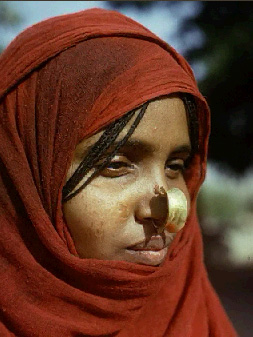 Corpo come messa in scena del Sè
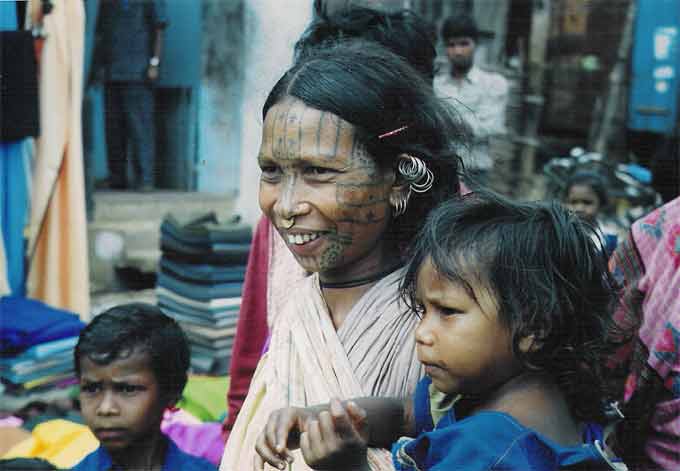 Salute/malattia
ILLNESS
DISEASE
Ciò che ha quando torna torna a casa dall’ambulatorio
Malattia medica, nosografia ufficiale
Ciò che il paziente sente quando va dal dottore
Emozioni, pensieri e comportamenti correlati all’essere ammalato



SICKNESS: ruolo sociale dell’ammalato
DIALOGO TRANSCULTURALE
Una sola morte?
“Ci sono poche culture al di là della nostra nelle quali si crede che un individuo sia totalmente vivente o totalmente morto” (M. Bloch 1993)
Morte e cadavere sono ritualizzati , fase liminale di passaggio (Van Gennep)
Concezione di ‘persona’ sociale/individuo unico
	Es. da individuo ad antenato / graduale isolamento
emozioni
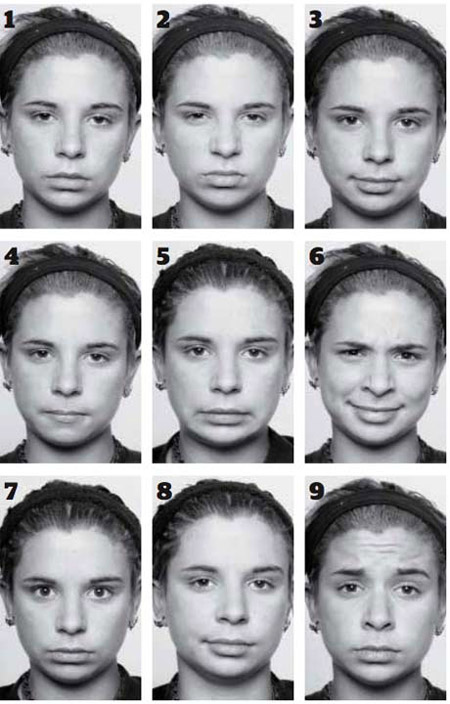 Cognizioni di un Io corporeo,
Pensieri incorporati
Prospettiva biomedica
Le malattie sono ENTITA’ BIOLOGICHE O FISIO-PSICOLOGICHE causate da lesioni traumatiche o da disfunzioni organiche. 
Queste ultime producono ‘segni’ o anomalie fisiologiche che possono essere MISURATE tramite procedure cliniche di laboratorio; 
Producono inoltre ‘sintomi’ cioè espressioni dell’esperienza di sofferenza, linguisticamente comunicate dai ‘pazienti’. 
Byron Good, Medicine, Rationality and Experience: An Anthropological Perspective, (Narrare la malattia) 1994
Dolore soggettivato
Il dolore investe un ‘tutto’
Approccio olistico
Le persone, non gli organi, provano dolore
Dolore accettabile? Cura e terapia
Relazione terapeutica, principio dialogico
Strategia comunicativa, non protocollo 
Diagnosi personalizzata di dolore (tipo/intensità/durata/distribuzione/correlazione)
LA PRIMA TERAPIA è il PROFESSIONISTA (SENSO + CONSENSO)
SOFFERENZA O VIOLENZA STRUTTURALE
Come stai?
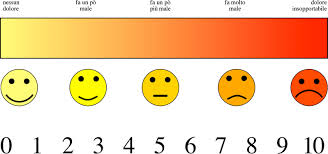 Angelo del dolore (Angel of Grief)William Wetmore, 1894
L’urlo (Munch)
L’indicibile della sofferenza
Il dolore si sottrae alla possibilità di essere nominato e comunicato
Morso, tenaglia, isolamento, urla disarticolate
ETNOEZIOLOGIA = spiegazioni causali della sofferenza e problemi di salute
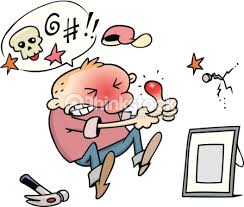 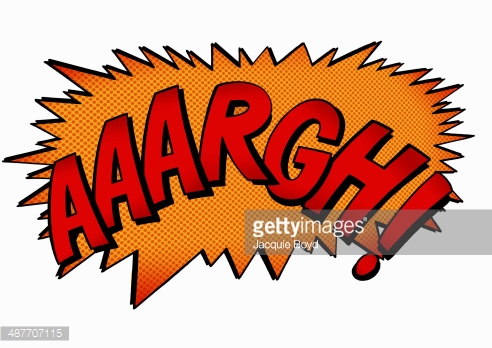 Annullamento del dualismo tra fisiologia e coscienza
Il dolore investe il rapporto con il mondo, non è solo lesione, ma è sofferenza, percepita da una griglia interpretativa propria di ciascun individuo.
Dolore = sensazione + emozione + percezione del mondo
Non esiste dolore ‘oggettivo’ 
Dolore ha riflessi nel rapporto della persona con il mondo e con gli altri.
Definizione OMS
Il dolore è un’esperienza sensoriale ed emotiva spiacevole, associata ad un danno tissutale, potenziale o reale, o descritta in relazione a tale danno.
Dolore OGGETTIVATO 
Modalità di espressione al bisogno di assistenza
Dolore = sintomo 
Componente accessoria da eliminare
Analgesici e farmaci
Rischio del riduzionismo tecnicistico /performance
Dolore = segnale di pericolo, minaccia
Il dolore è lo scotto che paghiamo alla dimensione corporea dell’esistenza 
Stentiamo però a rappresentarcelo come ‘nostro’, ambivalente rapporto
Paradosso: procura la sensazione di essere vivi, stabilisce un netto limite tra sé e il mondo. 
L’individuo è ovunque il dolore ‘lo afferri’.
Società occidentale con dualismo corpo/spirito – dolore/sofferenza
Paradigma moderno:  Alla fine del XVIII sec la MALATTIA si stacca dalla metafisica del MALE cui, da secoli era apparentata (Foucault)
Categorie razionali: corpo organico, oggettivo, biologico ecc.
Malattia = entità biologica universale che si traduce in segno clinici secondo un modello valido a prescindere dal contesto sociale, territoriale, storico.
Teoria del ‘cancello’ (Melzack & Wall 1965): dolore puramente sensoriale trasmesso dal cervello
Interpretazione del dolore: la persona non è il dolore, il dolore è avvertito, vissuto nella storia individuale, con meccanismi corporei attivati nella malattia 
Fisiologia + piscologia + contesto sociale